Dirección de Servicios Escolares
Departamento de Supervisión y Desarrollo Escolar
Capacitación
Noviembre 2024
Supervisión y Desarrollo Escolar
Temas:
Funciones y estructura del DSDE
Trámites del Seguro Facultativo
Credencialización y hologramas
Becas y Estímulos Institucionales, Becas Externas y Programas Federales
Supervisión Escolar
Portales: Estudiantes/Secretarios Facultad
Supervisión y Desarrollo Escolar
Funciones
Credencialización
Seguro Facultativo
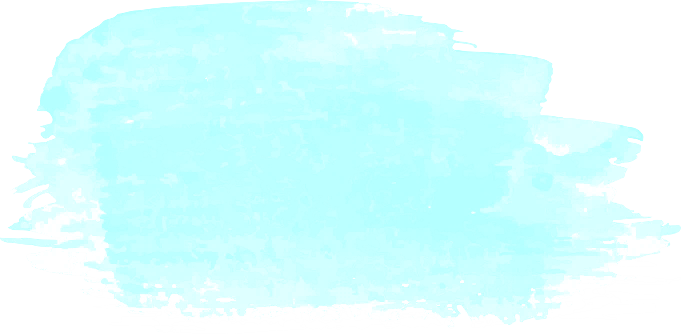 Coordinar las actividades de supervisión y desarrollo escolar 
de los (as) estudiantes durante su permanencia en la UV.
Entidades 
Académicas
Supervisión Escolar
Becas Institucionales/Estatales/JEF/
Constellation Brands
https://www.uv.mx/sgcuv/permanencia-p/
Supervisión y Desarrollo Escolar
Estructura
02
01
ANALISTA DE SUPERVISION Y DESARROLLO  ESCOLAR
JEFATURA
03
04
ANALISTA RESPONSABLE DE TRÁMITES ANTE EL IMSS
ANALISTA DE CREDENCIALIZACIÓN
https://www.uv.mx/secretarios-facultad/directorio-supervision-escolar/
Seguro Facultativo
El alumno descarga su Constancia de Vigencia de Derechos.
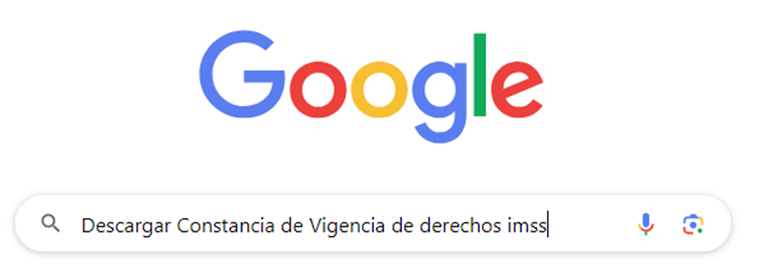 Es un derecho que tienen las y los estudiantes que cursan estudios en los niveles Técnico, Técnico Superior Universitario, Licenciatura y Posgrado, en la Universidad Veracruzana, y que no cuentan con la misma o similar protección por parte de cualquier otra Institución de Seguridad Social.
(Estatuto de los Alumnos 2008. Artículo 168, Fracc. XXII).
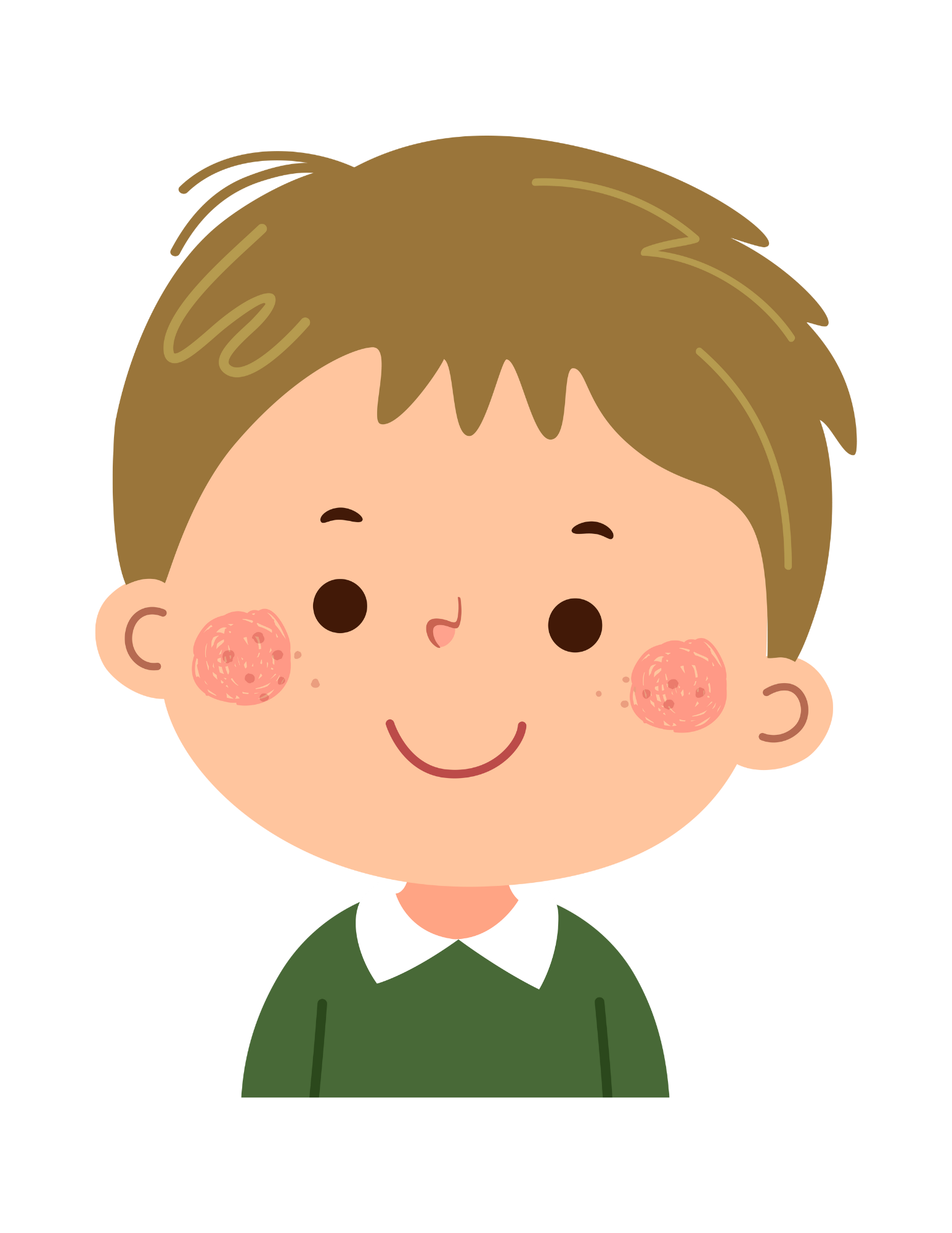 Supervisión y Desarrollo Escolar
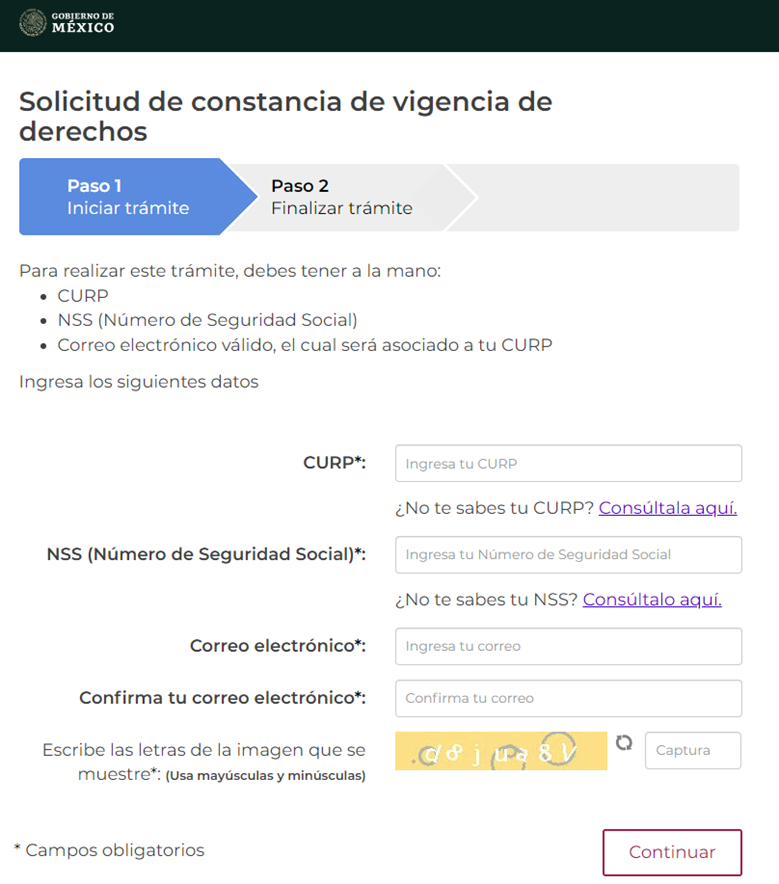 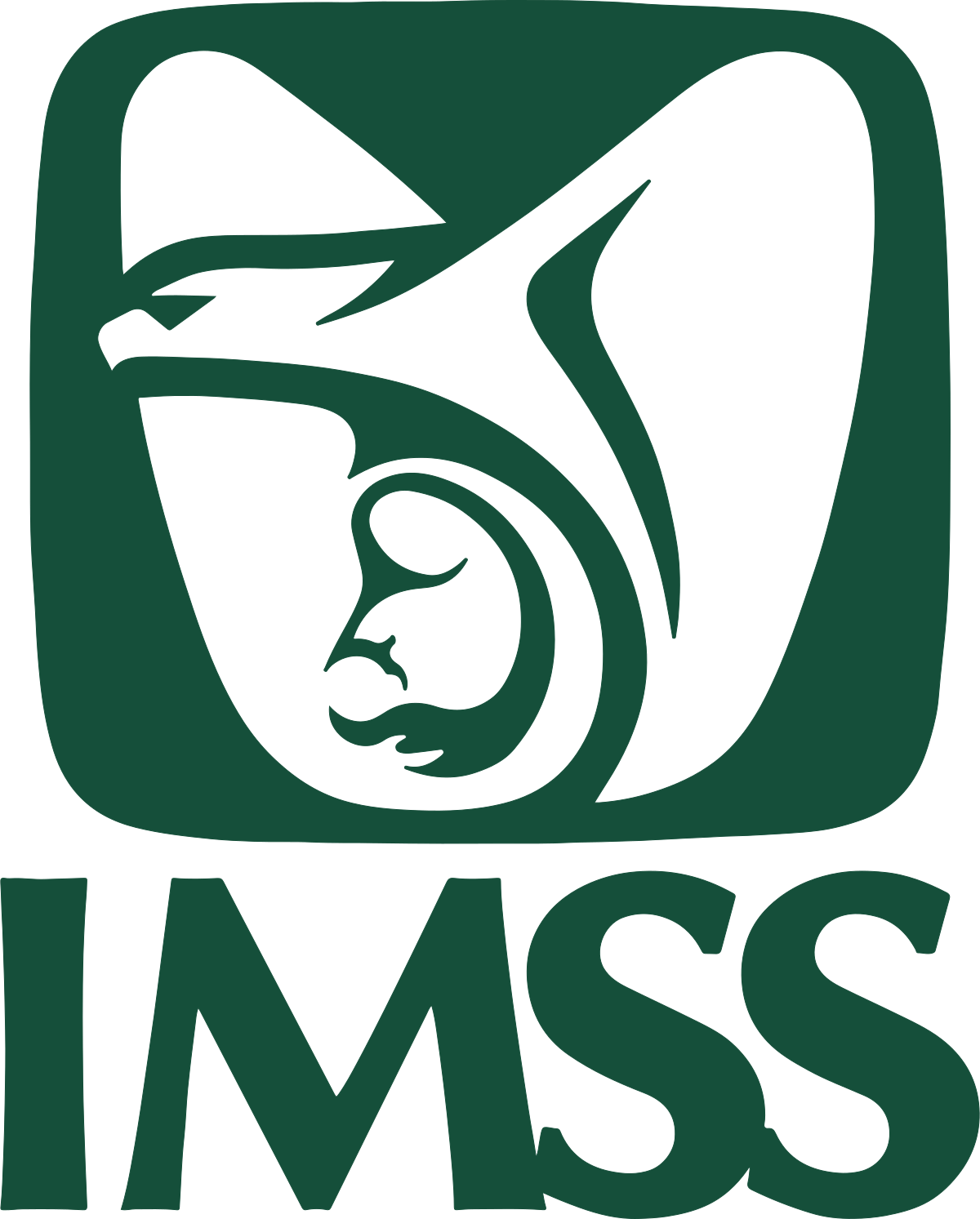 https://serviciosdigitales.imss.gob.mx/gestionAsegurados-web-externo/vigencia
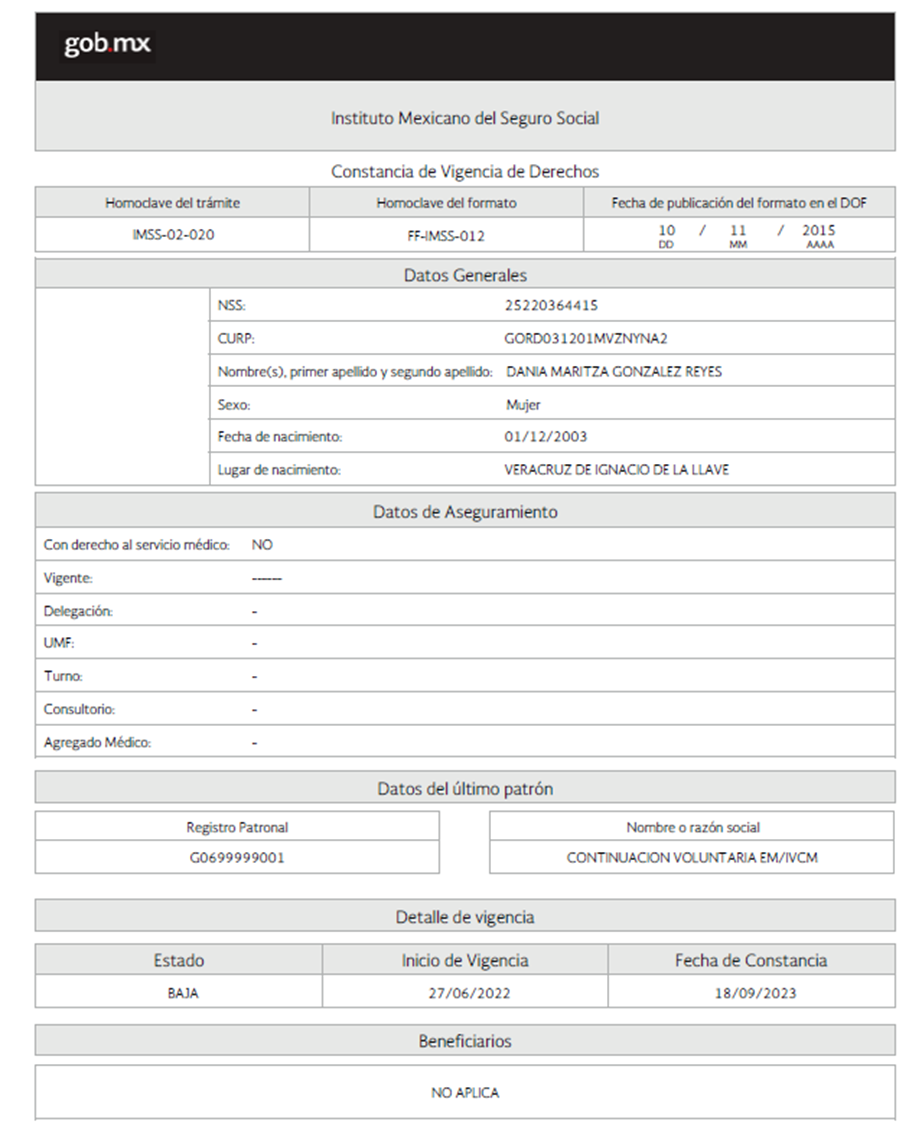 1. El/la estudiante de nuevo ingreso registra su NSS y adjunta constancia de vigencia en el SIUV.
2. Al concluir inscripciones de nuevo ingreso, se cargan los NSS a SIIU-Estudiantes.
3. Se genera la base de carga masiva de NSS.
4. Se ejecuta la carga en el sistema IDSE.
ALTA- Nuevo Ingreso
Motivos por lo que no procede ALTA-NUEVO INGRESO
1.-La escuela anterior no ha tramitado la baja
2.-El NSS no es el correcto o corresponde a otra persona
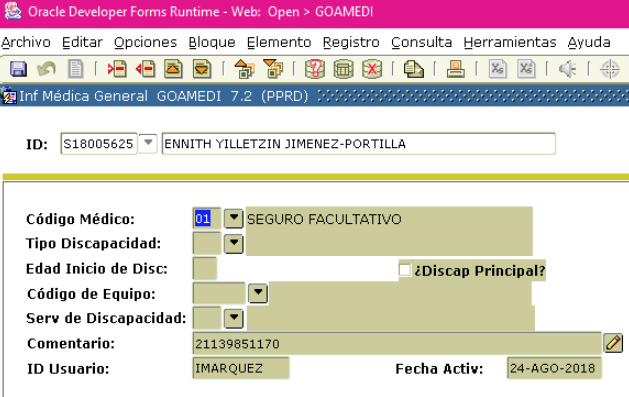 ALTA- Semestre Superior
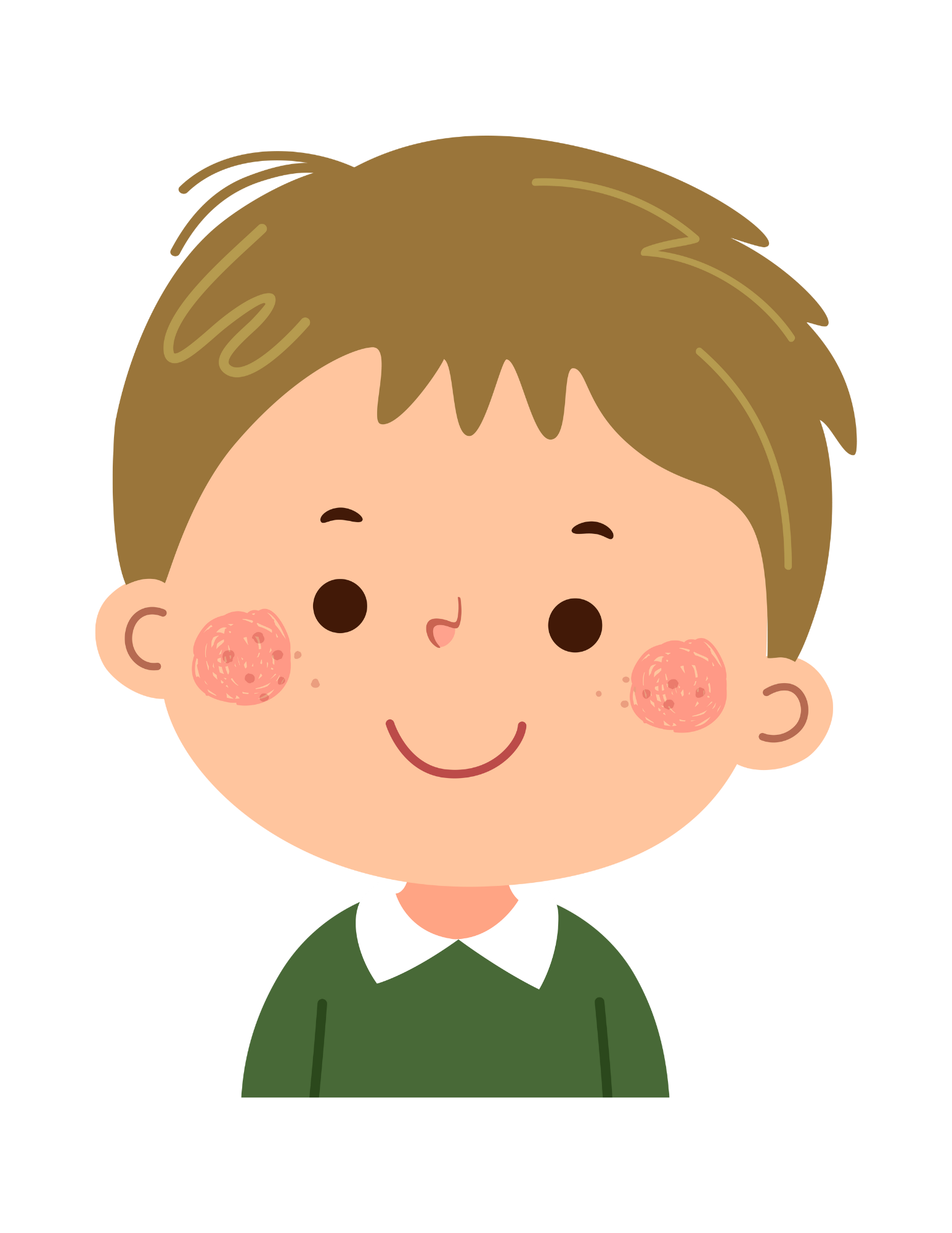 https://www.uv.mx/estudiantes/tramites-escolares/seguro-facultativo/
Descargar el formato AE- P- F 35 y hacer el llenado en computadora.
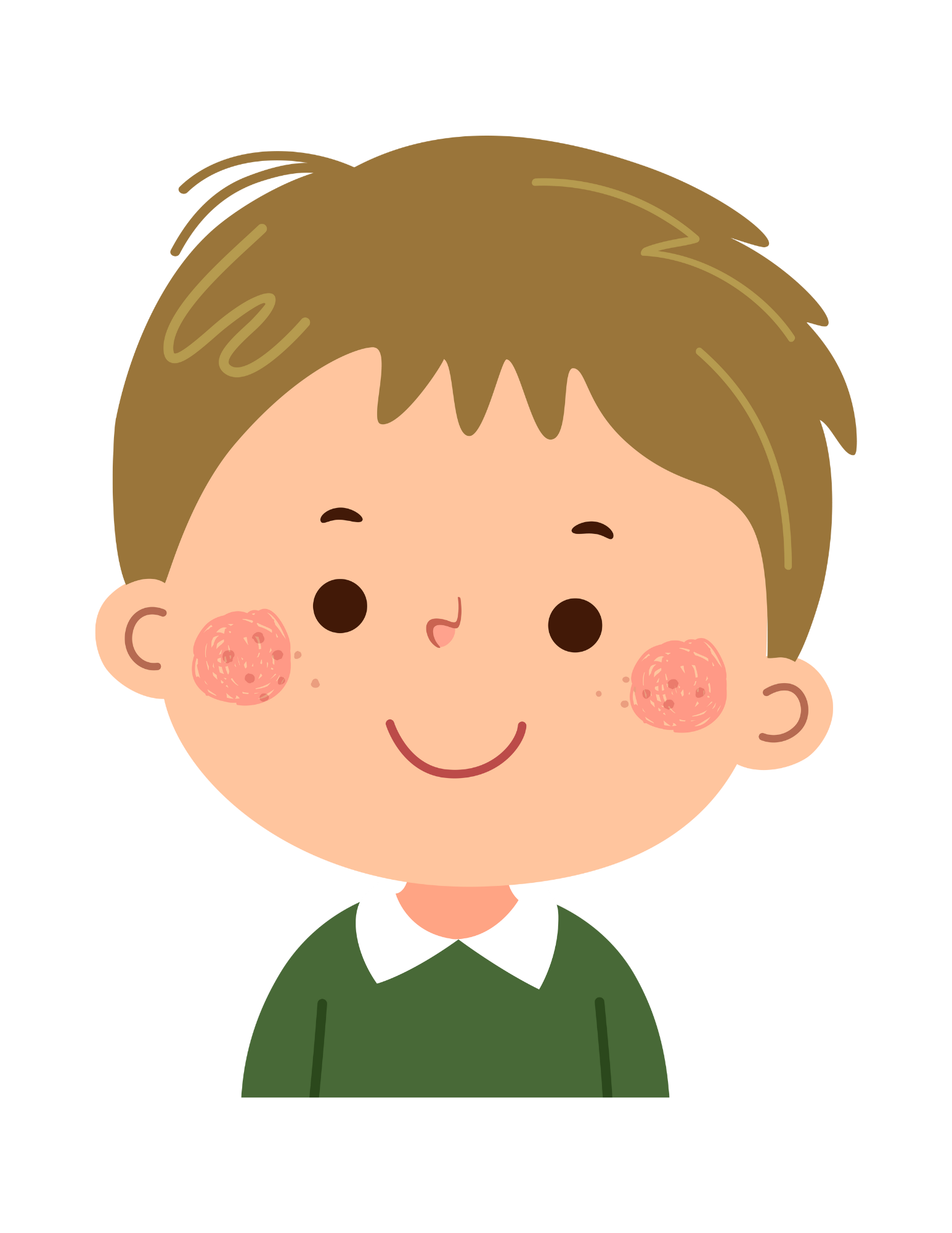 Esperar 24 horas para que se vea reflejado una vez contestado el correo.
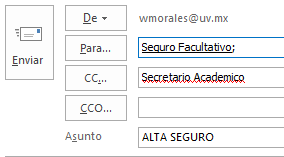 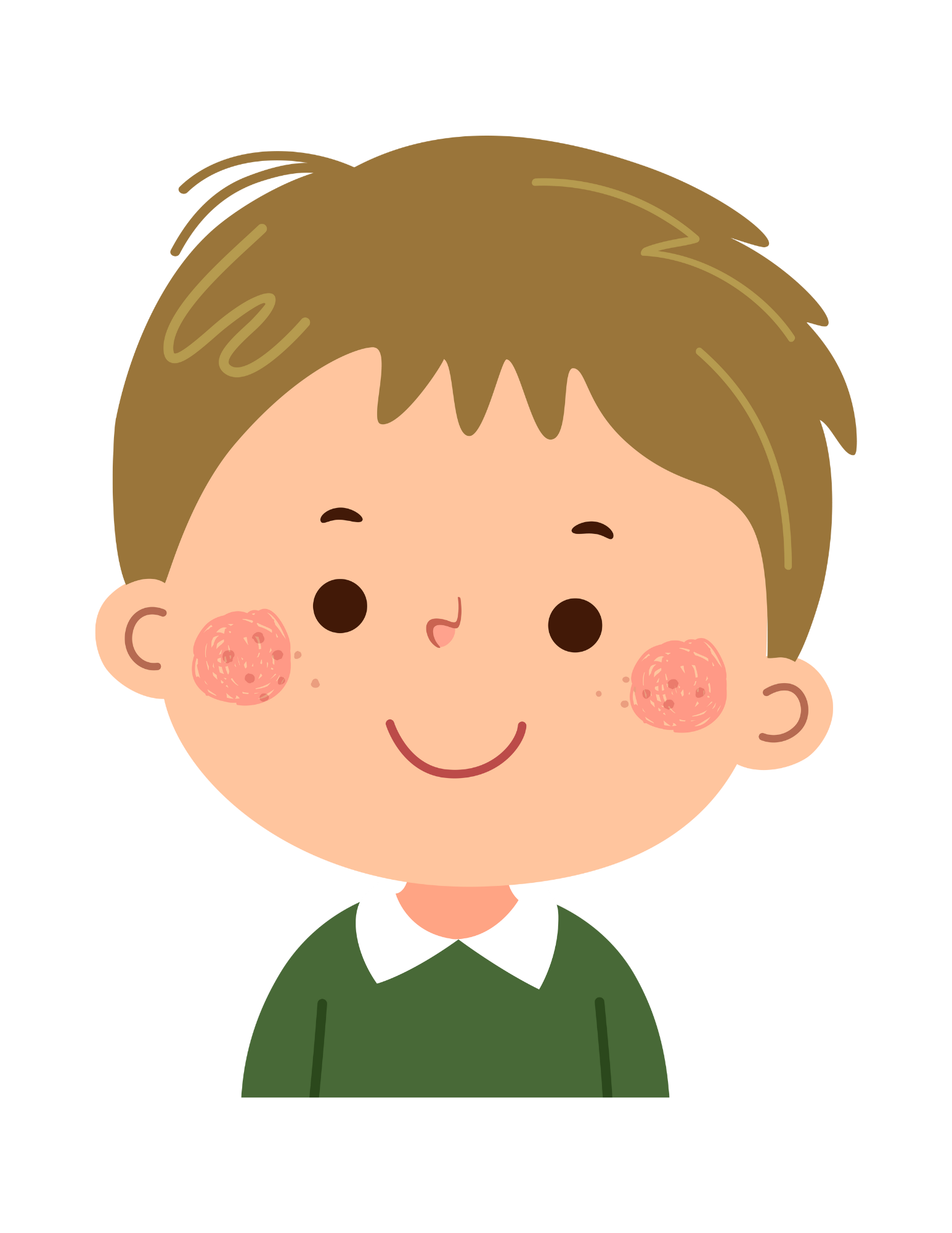 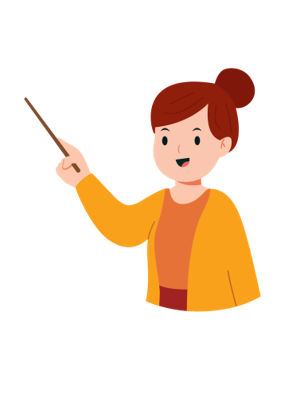 VIGENTE
http://www.imss.gob.mx/faq/como-darme-alta-clinica
Estudiante descarga constancia de vigencia de derechos. 
El Secretario Valida en SIIU si es egresado o activo.
BAJA-SEGURO FACULTATIVO
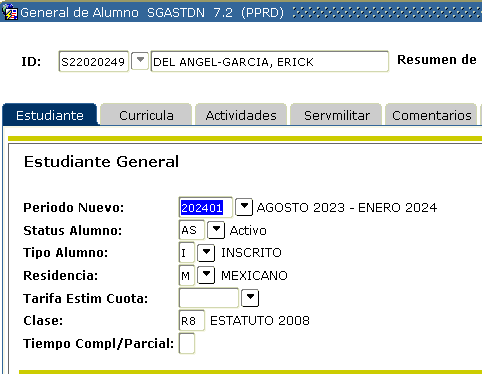 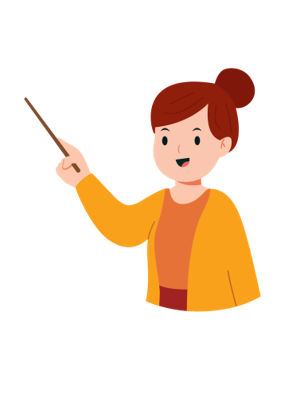 Supervisión y Desarrollo Escolar
Egresados
Enviar al correo electronico segurofacultativo@uv.mx los siguientes datos:
Activo
Descargar el formato AE- P- F 34 y hacer el llenado en computadora.
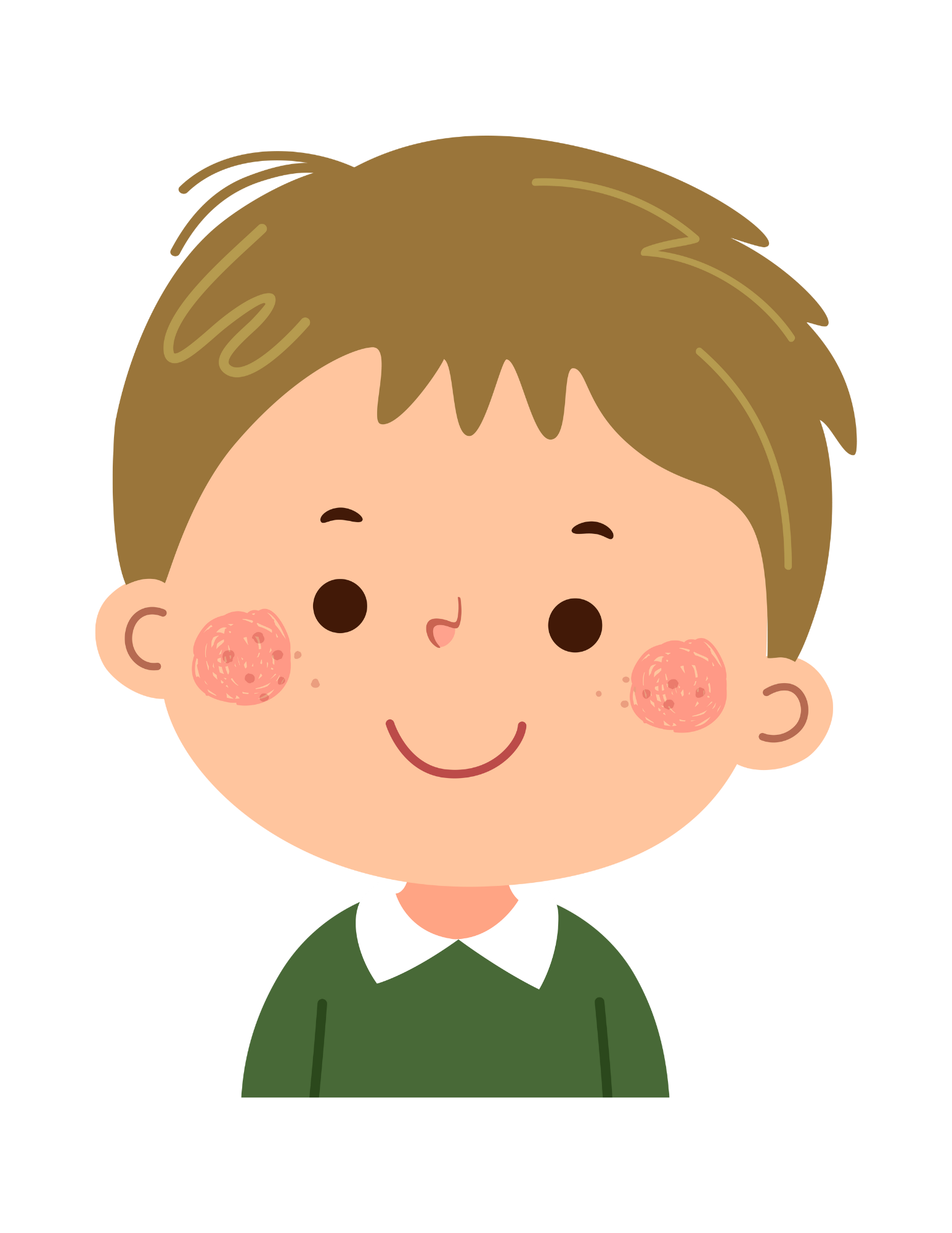 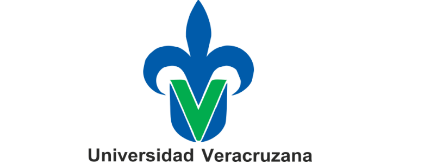 Credenciales y Hologramas
El Estatuto de los Alumnos 2008 en el Capítulo I De los derechos de los alumnos, en su artículo 168 fracción XXI, establece como derecho de los alumnos el recibir la credencial que lo identifica como alumno de la Universidad Veracruzana.
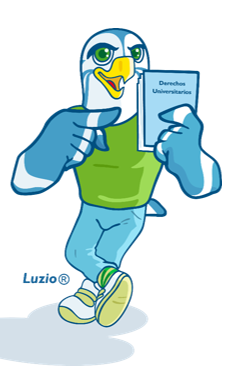 La credencial de las y los estudiantes se emite en 2 modalidades:

– Credencial física
– Credencial electrónica
Supervisión y Desarrollo Escolar
Credencialización
Nuevo Ingreso
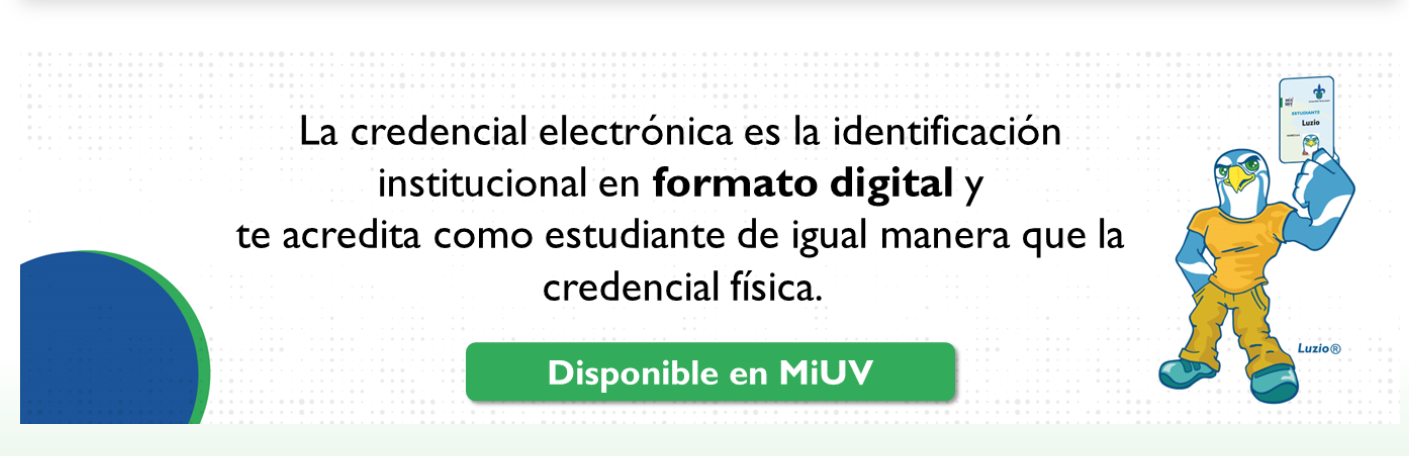 Reexpedición
Credencial electrónica UV
Supervisión y Desarrollo Escolar
Nuevo Ingreso
El estudiante de nuevo ingreso (por examen) recibirá una credencial física que lo identifica como alumno(a) de la Universidad Veracruzana y con ella tendrá acceso a los servicios e instalaciones con los que la institución cuenta. 

El costo de esta credencial quedó cubierto al realizar el pago de la inscripción.
Supervisión y Desarrollo Escolar
Por trámite de revalidación/equivalencia
Proceso:
Importante
Digitalizar la fotografía en formato jpg. (nombre del archivo la matrícula asignada, ejemplo S18012345.jpg).
Características: A color, fondo blanco y ropa negra, sin retocar y tomada recientemente.
El archivo debe de tener un peso máximo de 1 MB. Tamaño 480 x 640 px.
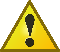 Reexpedición (Semestres superiores)
Por robo, extravío o actualización. El/La estudiante podrá solicitar su reexpedición en su Entidad Académica, previo pago de $50.00 por concepto de reexpedición de credencial. La EA gestiona la generación de Credencial.
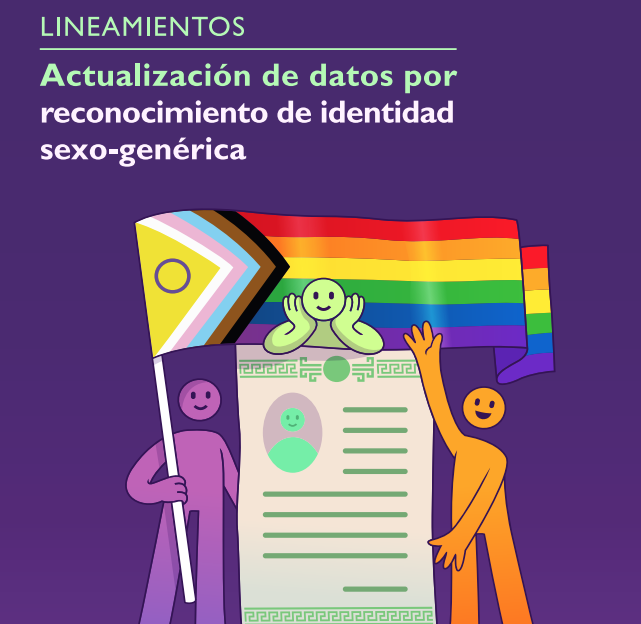 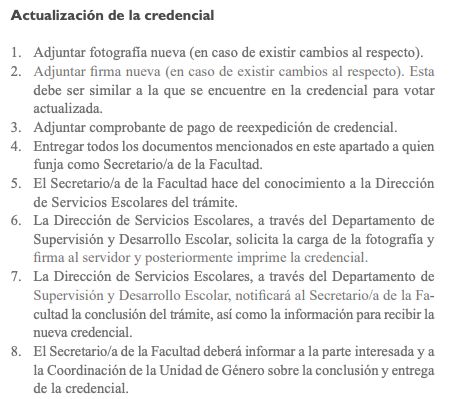 Cambio de identidad
Indicaciones establecidas en los lineamientos
https://www.uv.mx/uge/files/2023/09/Actualizacion-de-datos-por-reconocimiento-de-identidad-sexo-generica-30-jun-2023.pdf.
Supervisión y Desarrollo Escolar
Reexpedición (Semestres superiores)
Los Secretarios de las entidades académicas de las regiones Xalapa, Orizaba-Córdoba, Poza Rica-Tuxpan, así como los coordinadores de posgrado, podrán gestionar la reexpedición de credencial física a través del correo electrónico credencialuv@uv.mx de acuerdo a las siguientes indicaciones:
Región Veracruz y Coatzacoalcos

Más información en portal de Secretarios Facultad:
https://www.uv.mx/secretarios-facultad/credencializacion/
Supervisión y Desarrollo Escolar
Credencial Electrónica
¿Cómo la obtengo?
Desde MiUV ya sea ingresando al portal institucional o utilizando la aplicación ya sea para dispositivos Android o iOS.
¿Cuáles son los requisitos?
Ser estudiante inscrito en alguno de los programas educativos de nivel Técnico, TSU, Licenciatura o Posgrado de la Universidad Veracruzana.
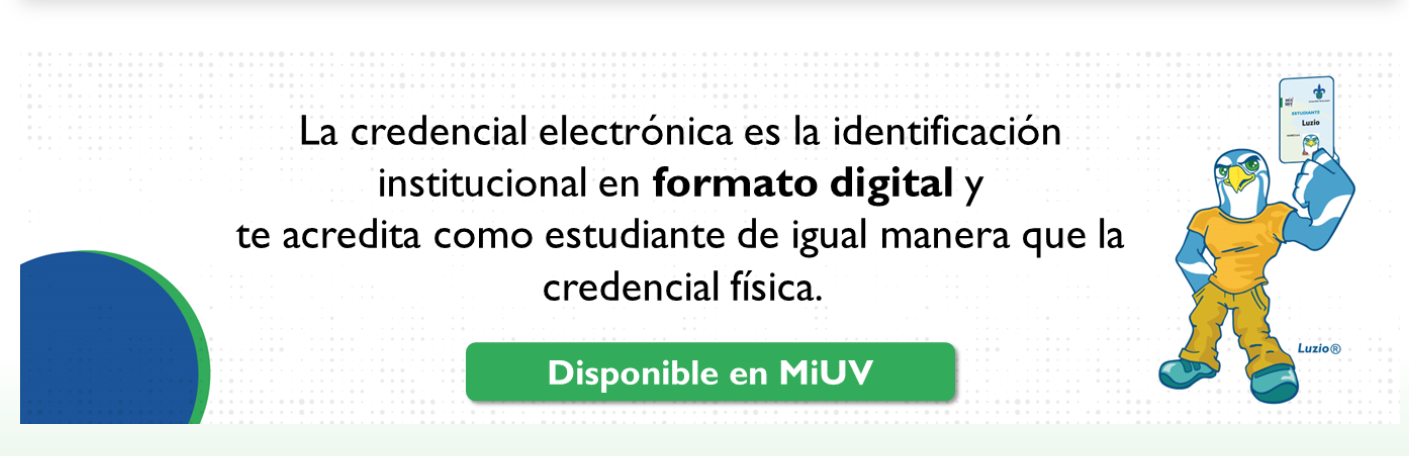 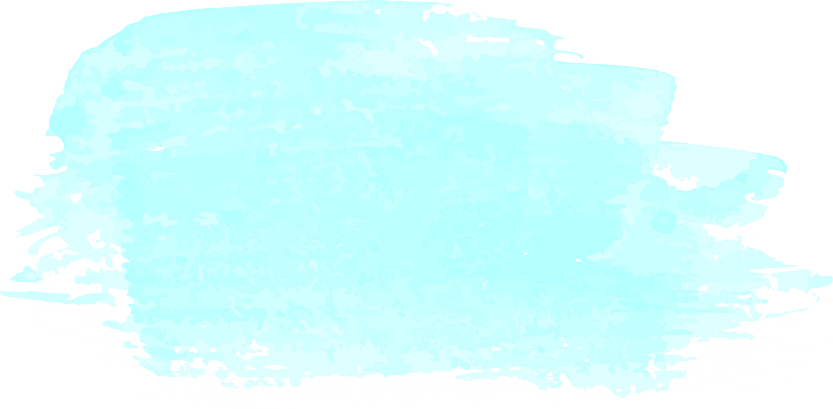 La credencial electrónica utiliza mecanismos de seguridad institucionales, además contiene un código QR para su verificación.
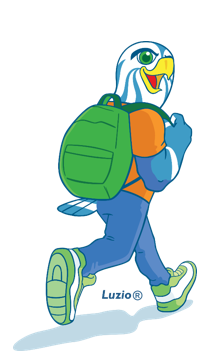 https://www.uv.mx/estudiantes/tramites-escolares/emision-o-reposicion-de-credencial-uv/
Supervisión y Desarrollo Escolar
Hologramas
Entrega cada periodo escolar
Nuevo ingreso (Aplica solo para nivel Técnico, TSU y Licenciatura):
- Colocado en la credencial física
Semestres superiores/Posgrado:
Entidad académica, emite concentrado de inscripción y canaliza al analista de SUPERVISIÓN ESCOLAR. 
Oficio para casos de extensión por Servicio social/Experiencia R. y pago del holograma.
Posgrado, Coordinación del posgrado remite concentrado a brubio@uv.mx
Regiones:  Veracruz, Orizaba-Córdoba, Poza Rica-Tuxpan, 
Coatzacoalcos-Minatitlán
El Dpto. de Supervisión y Desarrollo Escolar hará entrega de los hologramas a través de las Secretarías Académicas Regionales, quienes a su vez distribuirán a cada entidad académica.

La distribución que realiza la entidad académica:
-Directo al estudiante, -Presentar su credencial, -firmar recibido (concentrado de inscripción)
Supervisión y Desarrollo Escolar
Hologramas
En el caso de las credenciales por reposición, adjuntar en la solicitud los aranceles de reexpedición de credencial y pago de holograma, como se indica en el procedimiento https://www.uv.mx/estudiantes/tramites-escolares/emision-o-reposicion-de-credencial-uv/. Cuando se les entregue la reposición se estará incorporando el holograma.
IMPORTANTE
En este periodo tenemos una nueva versión del holograma, cuya calidad en su material permite que no se borre o desaparezca el texto; sin embargo una vez colocado en la credencial, si se retira se daña y ya no es reutilizable, esto debe comentarse cuando se entregue al estudiante. Por su tamaño se sugiere se coloque en la parte superior izquierda de la credencial. Ver ejemplo.
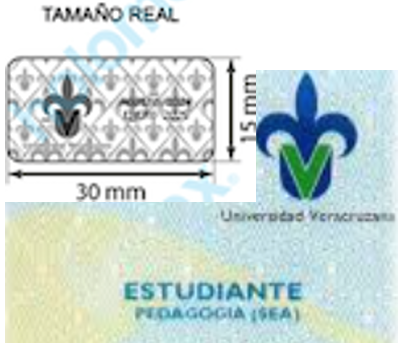 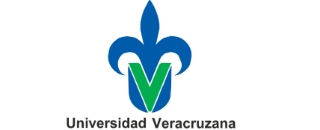 Becas y Estímulos
Tipos de Becas y Estímulos
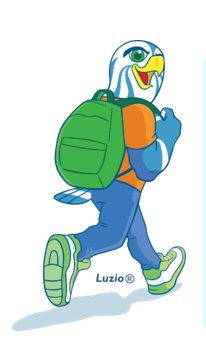 Institucionales
Plan de Apoyos
Fundación UV
Programas federales y estatales
Becas externas
Movilidad
Posgrado
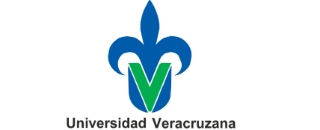 Becas y Estímulos
Tipos de Becas y Estímulos
Para conocer los tipos de becas y sus convocatorias, deben ingresar al Portal de Estudiantes:

https://www.uv.mx/estudiantes/becas-y-estimulos/
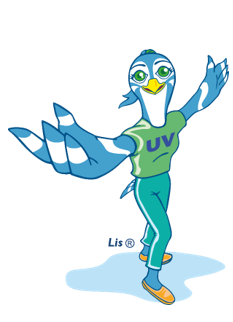 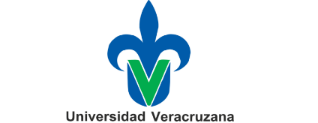 Actividades de Supervisión
1.Estudiantes en riesgo







2.Nuevo Ingreso
Seguimiento de la validación de documentos (COTEJO)
Generación de formatos de pago.- aplicarlos en sistema SIUV
Seguimiento de Adeudo certificado-inscritos condicionados
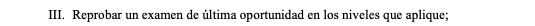 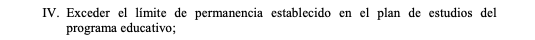 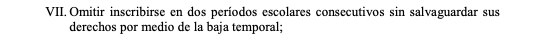 3. RCI-Cierre de actas
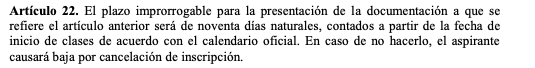 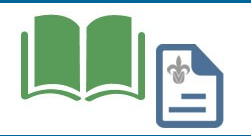 Supervisión y Desarrollo Escolar
Sistema de Cotejo de Inscripción
Inscripciones Nuevo Ingreso
Validar:
-Identidad, Documentos, Comprobantes de pago
-Generar reporte de cotejo, validar y cargar firmado
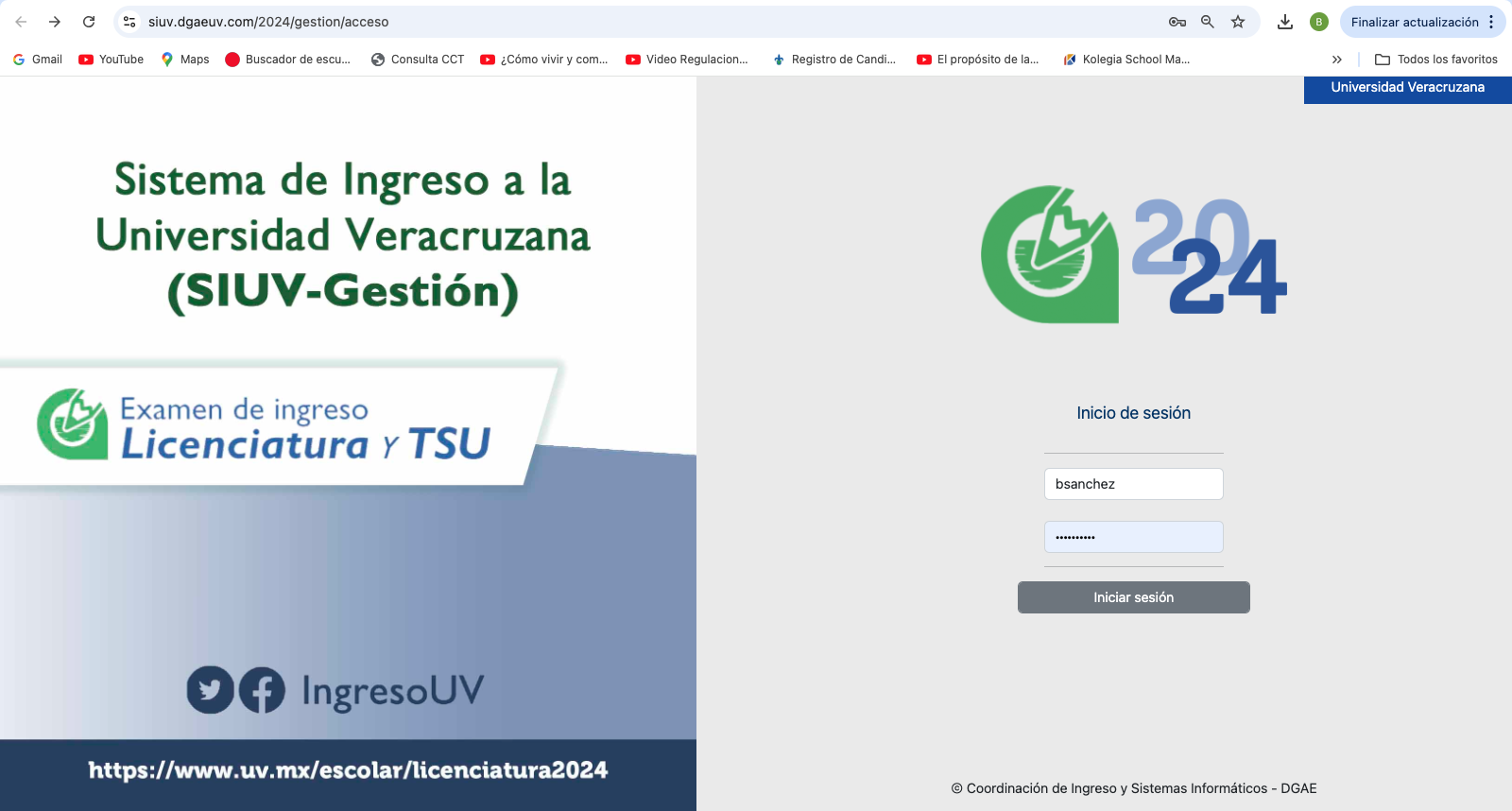 Usuarios: Personal participante en el proceso de inscripciones nuevo ingreso.
- Secretario(a) Entidad Académica, informa los datos del personal participante en las inscripciones, y se les da alta al sistema.
- Acceso al sistema es con la cuenta y contraseña institucional.
https://siuv.dgaeuv.com/2024/gestion/acceso
Supervisión y Desarrollo Escolar
Incidencias Sistema de Cotejo
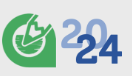 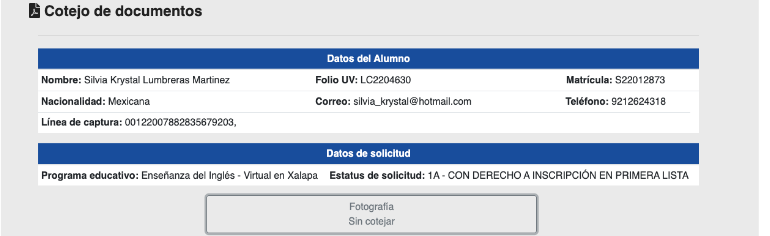 Acceso al sistema
No despliega foto
No coincide monto sistema/comprobante de pago
Cargar reporte de cotejo
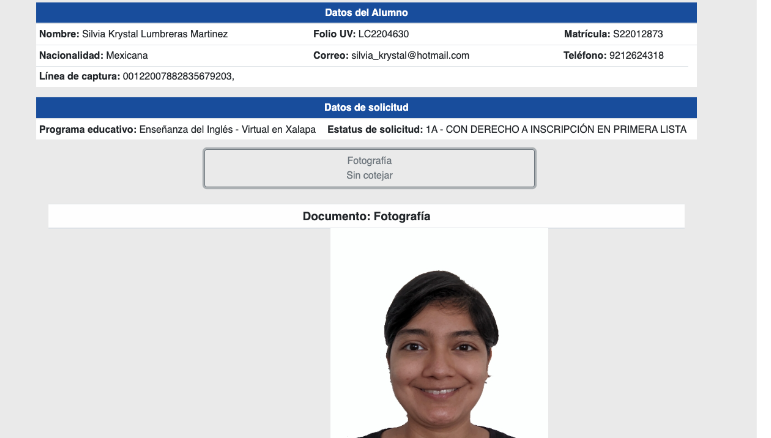 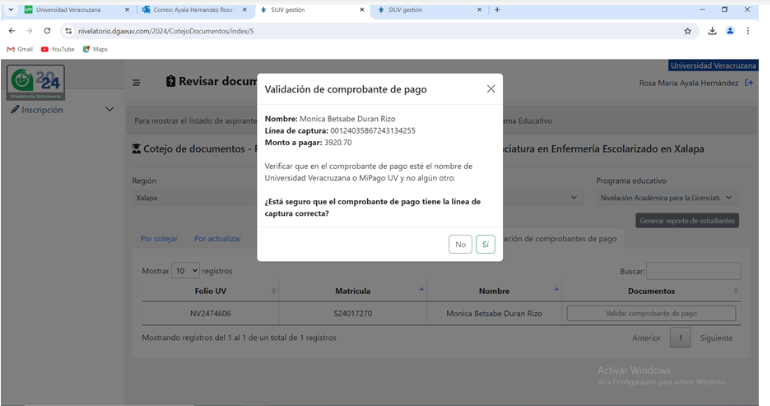 Supervisión y Desarrollo Escolar
Sistema Documentos de Inscripción
Utilidad:
-Dar seguimiento adeudo de documentos (proceso de nuevo ingreso)
-Consultar documentos de inscripción
Solicitud de permisos de acceso al sistema
El secretario de la entidad académica debe enviar a supervisionescolar@uv.mx con el asunto ALTA USUARIO, la solicitud de permisos para su personal de apoyo, informando lo siguiente: *nombre completo   *cuenta institucional *número de personal *teléfono o extensión *cargo. *correo personal (no obligatorio) *región *área *modalidad *facultad/entidad *programa (s) educativos (s) para los que requiere permisos.

La respuesta del alta de usuarios le será notificada por su analista de supervisión escolar.
https://documentosdeinscripcion.dgaeuv.com/index.php
Supervisión y Desarrollo Escolar
Portal Estudiantes
https://www.uv.mx/estudiantes/
Portal Secretarios de Facultad
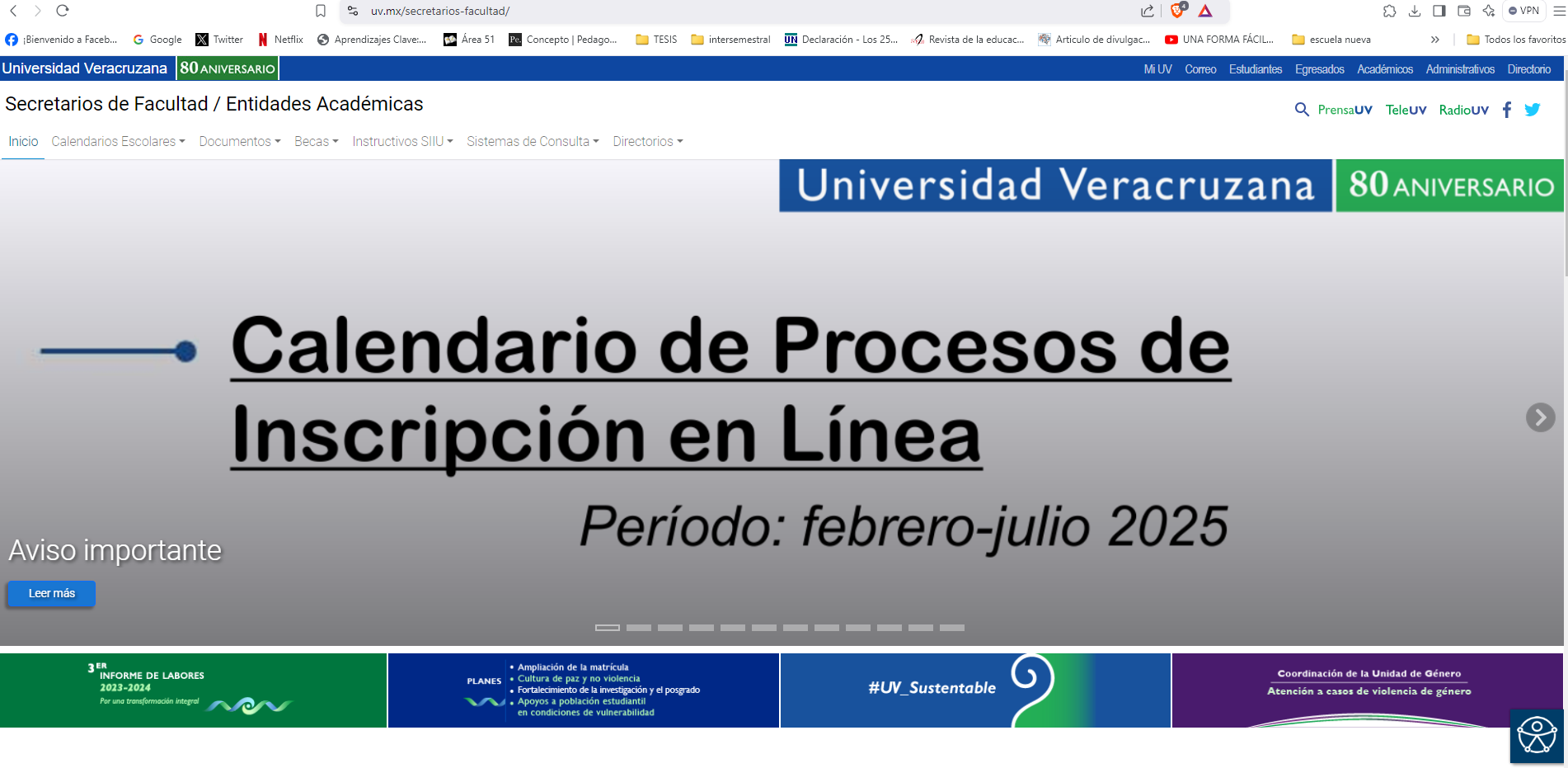 www.uv.mx/secretarios-facultad/
Dudas o comentarios
¡Gracias!